Lesson 1 – Overview
By the end of this lesson, I will:

Have an understanding of the poem’s background and its general content.
Lesson 1 Starter
Look at these words from the poem. 
Can you work out what the poem is about?
Which words provide the best clues?

darkness / silence  / the last light / the still hour /
the shadow of a sound / mourn / a grave truth / majesty and burning / innocence and youth /  
deep  / London’s daughter  / unmourning water
Lesson 1 Resource Sheet Task 1
In pairs:
This is a poem about the death of a child. What would you expect the title to be?
Lesson 1 Resource Sheet Task 2
The title of the poem is: 
‘A Refusal to Mourn the Death, by Fire, of a Child in London’
Write it out on the top of your resource sheet
How do you respond to the title?
Is the title of the poem unexpected? Why/Why not?
Title of poem
‘A Refusal to Mourn the Death, by Fire, of a Child in London’ by Dylan Thomas, was written and first published in 1945.

Does the date 1945 help with our understanding of the background of the poem?
London during WW2
London was heavily bombed during the Second World War.
The Blitz – London attacked over 70 times from September 1940 to May 1941.
V-1 flying bombs and V-2 rockets (1944-45)
Map of bombs which fell over London: http://bombsight.org/#10/51.4788/0.0240
Tens of thousands lost their lives.
London during Blitz
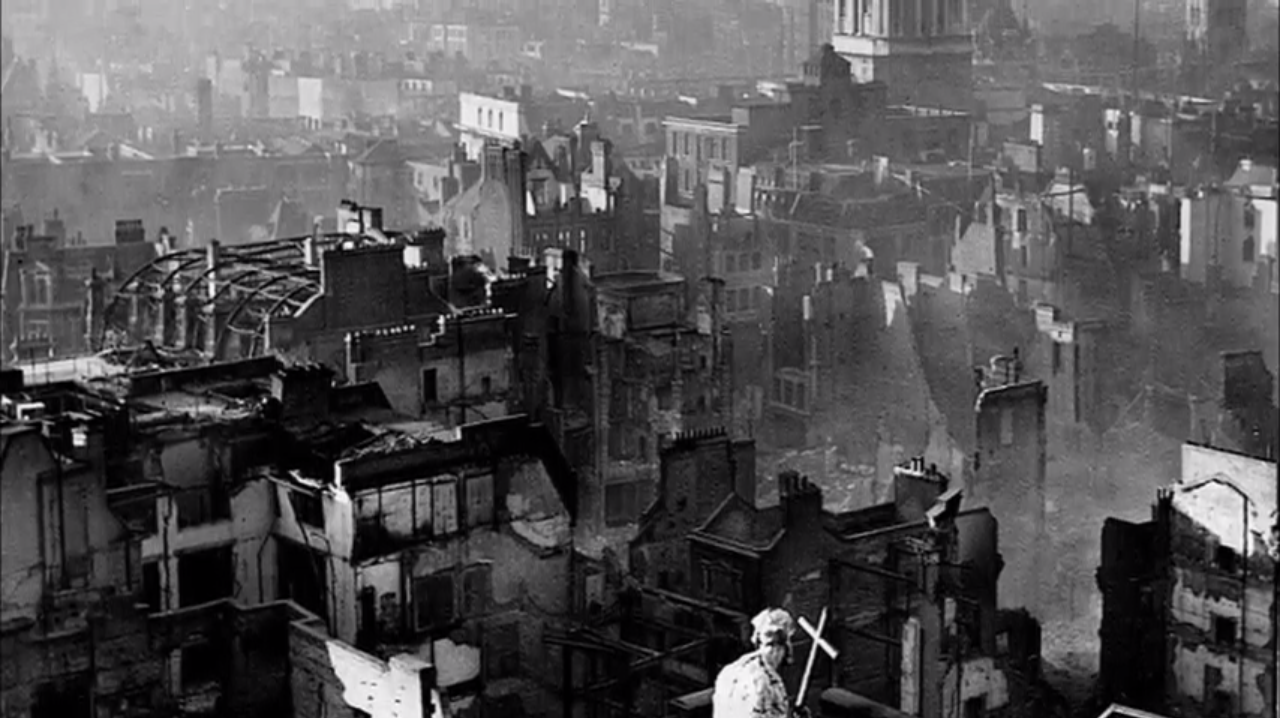 London during Blitz
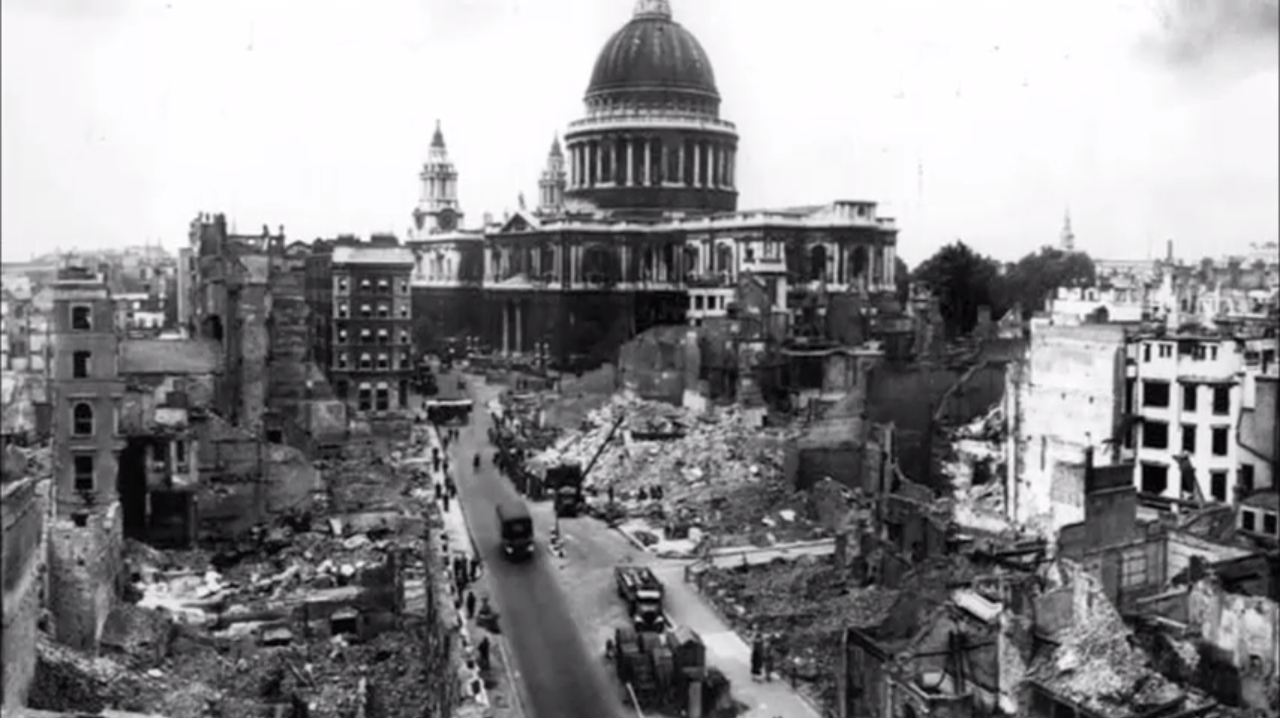 London during Blitz
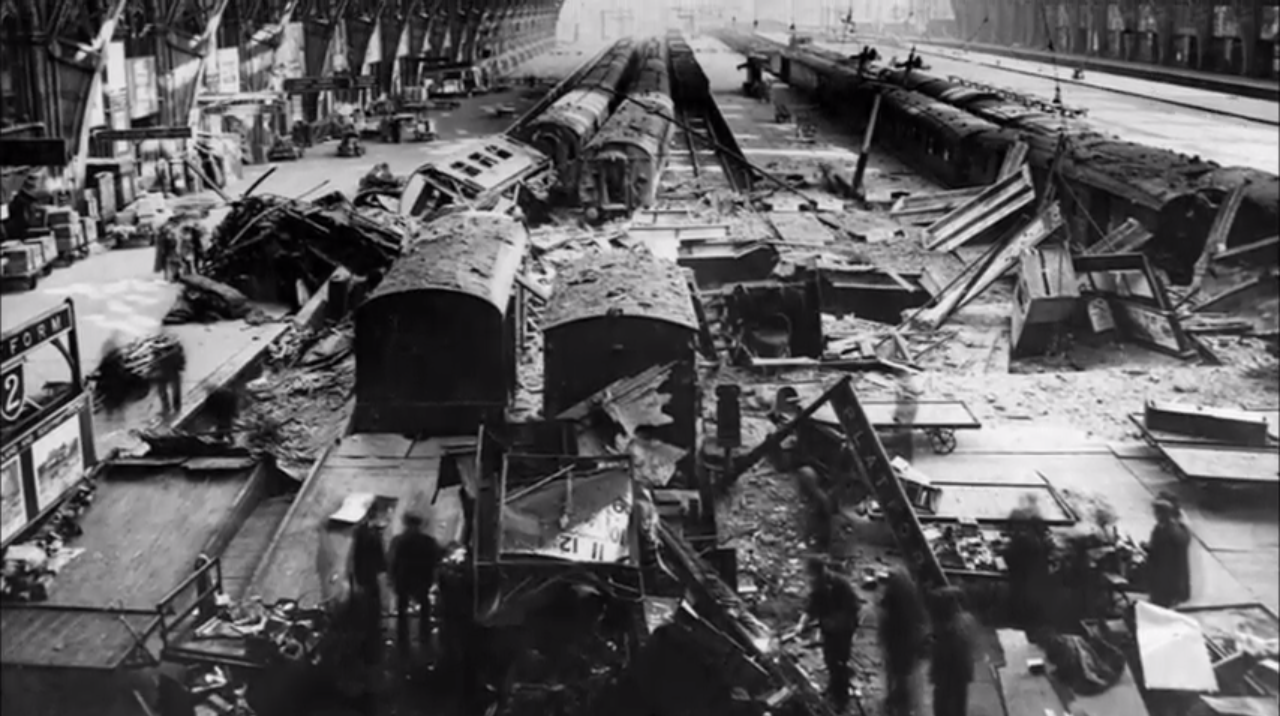 Listen to the poem being read
Here is a recording of Dylan Thomas reading of ‘A Refusal to Mourn the Death, by Fire, of a Child in London’:

http://www.youtube.com/watch?v=6B2c4b23r3k

What are your impressions of the reading?
Lesson 1 Resource Sheet Task 3
In pairs, scan the poem to answer these questions.

How many sentences does the poem contain?

How many lines of the poem does each sentence cover?

What is the effect of having a long sentence and other shorter sentences?